Knowledge Nugget #6:  Fund Development Part II - Strategies for Tax Smart Giving
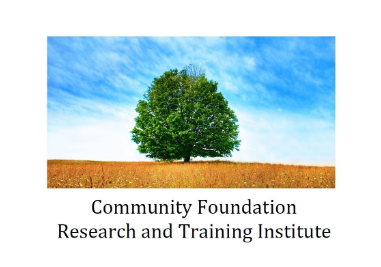 8/7/2020
1
My Contact Information
David Bennett
Cell:  260-804-5617
Email: cfrtinstitute@gmail.com
Website: www.cfrti.com
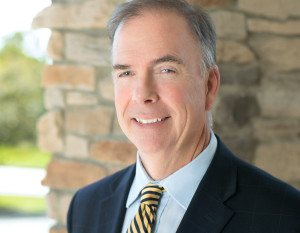 8/7/2020
2
Smart Strategies for Charitable Gifts to Community Foundations
8/7/2020
3
A quick note:
This Knowledge Nugget takes a deeper dive into the tax consequences of charitable giving.  
The reader is strongly encouraged to first review Knowledge Nugget #4:  Taxes, Charitable Giving and Community Foundations – The Big Picture – Part I before reviewing this knowledge nugget.
8/7/2020
4
Tax Smart Charitable Giving
In our first Knowledge Nugget on charitable giving, we looked at changes in the federal income and estate taxes, and pointed out that the tax savings from charitable giving have been significantly reduced.
In this Knowledge Nugget, we’ll talk about the types of charitable gifts that can still generate tax savings, even if the donor does not itemize on their federal income tax return or incur estate taxes.
8/7/2020
5
New Gift Options Under the CARES Act
8/7/2020
6
CARES ACT
On March 27, the President signed into law the  Coronavirus Aid, Relief and Economic Security (CARES) Act.  That Act contains two significant provisions designed to stimulate charitable gifts.
The first is a new “above the line” charitable deduction of $300. Charities lobbied for an uncapped above-the-line deduction back in 2017, calling it by the catchier name, the “universal” deduction. “Universal”, because it would extend the charitable deduction to all taxpayers.  As noted on the next slide, this term probably is not accurate for this deduction, because not all donors or charitable gifts are eligible.
In addition, for 2020, the income limit for cash contributions to charity rises to 100% of income (from the current 60% limit).
8/7/2020
7
$300 “Above-The-Line” Deduction
The CARES Act created a new “above the line” charitable deduction of up to $300.  
The phrase “above the line” means that a taxpayer can deduct charitable gifts up to $300 even if they don’t itemize their charitable deductions.  This is important, because after the passage of tax reform in 2019, only about 10% of Americans itemize their taxes.  
The new law would allow donors who do not itemize on their tax return to deduct up to $300 from their taxable income.  Importantly, those who itemize won’t get the $300 above the line charitable deduction.
The $300 charitable deduction is available only for cash gifts to public charities — importantly, gifts to donor advised funds and supporting organizations do not qualify.
8/7/2020
8
AGI Limitations
For 2020, the income limit for cash contributions to charity rises to 100% of income (from the current 60% limit).  
As with current law, any cash gifts in excess of that limit can be carried forward to the next year. 
The higher AGI limitation is available only for cash gifts to public charities —gifts to donor advised funds and supporting organizations do not qualify.
8/7/2020
9
Two more important items for 2020:
The CARES Act repealed required minimum distributions (RMD) for 2020. A required minimum distribution is the amount of money that must be withdrawn from a traditional, SEP, or SIMPLE individual retirement account (IRA) by owners and qualified plan participants of a certain age.
This is important because donors can use a Qualified Charitable Deduction (QCD) to make a gift to charity to satisfy their RMD requirement.  For 2020, no one will be subject to the RMD requirement — though they can still, if they wish, make a QCD gift. (More on QCD gifts later)
8/7/2020
10
Two more important items for 2020:
Because of new requirements for charitable gifts in the CARES Act, the documentation you send to donors for gifts in 2020 should be changed.
The $300 above-the-line deduction, and the increased AGI limitations, are not available for gifts to donor advised funds or supporting organizations.
Therefore, the documentation you send for a gift received from a donor in 2020 should indicate whether or not the gift went to a donor advised fund or supporting organization.
8/7/2020
11
Avoiding Capital Gains
8/7/2020
12
Avoiding Capital Gains
Even if a donor does not itemize charitable gifts on their tax return, giving appreciated securities is still a smart way to make a charitable gift.
If a donor gives a security for which the market value exceeds their cost, they get two benefits
They can deduct the market value of the gift
They do not need to pay taxes on the capital gain
For donors who do not itemize and cannot take advantage of #1, they can still avoid paying taxes on the capital gain (item #2)
13
Sell Marketable Security
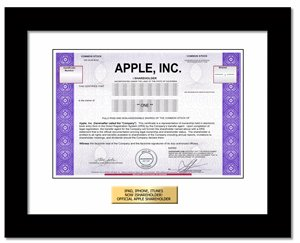 Sell
Basis = $4,000
Market Value = $10,000
Receive $10,000, pay tax on $6,000 gain
14
Give Marketable Security – Can Itemize
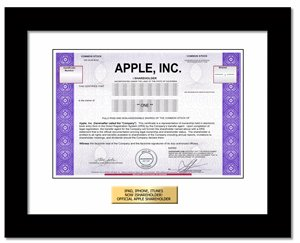 Give
Basis = $4,000
Market Value = $10,000
Receive $10,000 charitable deduction, avoid capital gains tax
15
Give Marketable Security – Cannot Itemize
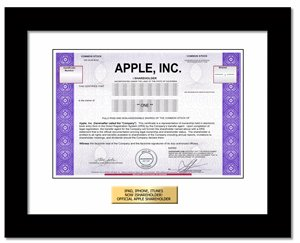 Give
Basis = $4,000
Market Value = $10,000
Avoid capital gains tax
16
Appreciated Security/Capital GainMarginal tax rate 24%/Cap Gain rate 15%
17
But What If You Still Want To Own the Stock?
Buy it back the same day!
No “Wash Sale” Limitations on Stock Disposed Of by Gift
Your tax basis is now higher
18
Gifts of Retirement Assets
8/7/2020
19
Gifting Retirement Assets
Retirement assets may be subject to taxation, even if a donor is not subject to federal estate taxes.
That’s because most retirement assets are considered to be “tax heavy” assets – they were never taxed during the lifetime of the donor.  Upon the death of the donor, then, the recipient of those assets may need to pay taxes on the assets they receive.
This is not true, however, for retirement assets given to a charity such as a community foundation.  
As the next few slides will show, retirement assets still require thoughtful planning.
20
Three Stages of Retirement Assets
Early Distribution (Less than age 59 ½)
Regular Distribution (Age 59 ½ to 70 ½)
Required Minimum Distribution (above Age 70 ½)
21
Gifts of Retirement Assets Before Age 59 1/2
It’s almost never a good idea to make a charitable gift using retirement assets before age 59 ½
First, any amount withdrawn counts as income
Could mean higher marginal rate, loss of some other tax credits
Second, there will be a10% penalty
Third, while you might be able to take a deduction if you itemize, most taxpayers no longer itemize
22
Gifts of Retirement Assets Age 59 ½ to 70 1/2
If you are between ages 59 ½ and 70 ½, there are circumstances where a gift of retirement assets might make sense.
Any amount gifted will be counted as taxable income
If you itemize, you may get deduction
Likely, you will receive no deduction because most taxpayers don’t itemize
23
Gifts of Retirement Assets After Age 70 1/2
Any amount removed will be counted as income
Unless you do a Qualified Charitable Distribution
May or may not get deduction
Required Minimum Distribution Rules Apply
50% Penalty on shortfall below RMD
RMD rules are suspended for 2020
24
Required Minimum Distribution Rules
Must distribute:

Account Balance divided by Life Expectancy Factor
Example, Widow, Age 73
Life Expectancy = 11 years

Using the IRS payout factor:
$1,000,000/24.7 = $40,485
25
Retirement Assets Left to Heirs(Other than Spouse)
Upon the death of a taxpayer, retirement assets can be willed to someone else
Retirement Assets are sometimes referred to as “tax heavy assets” as they have never been taxed.  Therefore, the recipient of those assets may be subject to
Income Taxes
Estate Taxes
Subject to tax based on income of recipient
26
Gifting Retirement Assets In Your Will
For some donors, gifting retirement assets in your will makes sense
There is an unlimited charitable deduction for gifts of retirement assets in an estate plan.  Giving retirement assets to a community foundation could lead to significant reductions in federal and state income taxes, as well as estate taxes.
As with any planned giving strategy, this option should be carefully reviewed by your professional advisor.
8/7/2020
27
Qualified Charitable Distributions
8/7/2020
28
What is a QCD?
A QCD is a direct transfer of funds from your IRA custodian, payable to a qualified charity. QCDs can be counted toward satisfying your required minimum distributions (RMDs) for the year, as long as certain rules are met.
8/7/2020
29
Qualified Charitable Distribution
Amount removed not counted as income
No deduction for charitable contribution
$100,000 Limit	
Only IRA or IRA rollover (not 401-k, 403b, SEP, SIMPLE or pension)
Cannot give to donor advised fund or private foundation
Cannot use to fund income producing vehicle (CGA, CLT or CRT)
30
Importance of a QCD$50,000 from an IRA
8/7/2020
31
Using a “Spend-Down Designated Fund” to Receive a QCD Distribution
Donor Advised Fund Cannot Receive QCD
Donor creates Spend-Down Designated Fund
Charities Named in Advance
No Advisory Rights
Distribution Goes To Spend-Down Designated Fund
32
SECURE ActSetting Every Community Up for Retirement Enhancement
Age for Required Minimum Distributions rises from 70 ½ to 72
With CARES Act, RMD is suspended for 2020
Inherited IRA, owner must withdraw the entire IRA balance within 10 years of the death of the IRA’s owner
Exceptions
Spouse
Children under age of majority
10-year rule applies when they reach age of majority
A disabled beneficiary or chronically-ill beneficiary, or
A beneficiary within 10 years of age of the decedent
33
Stretch IRA Example
Before SECURE Act

Assume 25-year-old inherits $1,000,000 IRA
Life Expectancy = 57.2 Years
Required Minimum Withdrawal =

$1,000,000/57.2 = $17,482

(Note:  Investment earnings may exceed payout in early years)
SECURE Act

Assume same 25-year-old
IRA must be withdrawn within 10 years
Investment earnings limited to 10 years
34
Gifts of Grain
8/7/2020
35
Why Make a Gift of Grain?
Farmers have available an option that allows them to reduce their taxable income.  This option is available whether or not the farmer itemizes on their tax return.
Farmers are allowed to give away grain before taking into taxable income.  For example, if a farmer delivers $200,000 worth of grain to a local elevator, they can give a portion of that to a charity and not count it as income.
In the example above, suppose the farmer has that $200,000 in grain at the elevator.  They could give $20,000 to the community foundation.  The farmer then recognizes only $180,000 in income.
The community foundation sells the grain and receives the cash.
8/7/2020
36
Gifts of Grain – How to do it
Deliver grain to preferred local elevator or market
Determine how many bushels you would like to donate
Transfer the ownership of that grain to the Community Foundation
Send a Gift of Grain Notification Form to the Community Foundation 
Request a grain storage receipt showing the Community Foundation as the owner. The elevator should refrain from selling the grain or issuing a check to the foundation without specific instructions from the Community Foundation.
Notify the Community Foundation when the transfer is made, indicating where the grain is being stored.  The Community Foundation receives warehouse receipt and pays any subsequent ownership costs such as storage, etc.
The Community Foundation will then order the sale of the grain.
The Community Foundation will acknowledge your gift following the sale.
8/7/2020
37
Benefits of Gift of Grain
Donated grain proceeds not included in income
Cost of growing the crops is still deductible
Gift of grain not counted as income on the government payments limitation caps calculation
8/7/2020
38
My Contact Information
That’s it for this Knowledge Nugget.  If you want to test what you learned, there’s a short quiz located elsewhere on this website.
If you have any questions or comments, please contact me using this information
David Bennett
Cell:  260-804-5617
Email: cfrtinstitute@gmail.com
Website: www.cfrti.com

Keep up the good work … what you are doing for your community is so important.
8/7/2020
39